informační systémyhudební fakulty JAMU v Brně
Martina Watzková
Vojtěch Pospíšil
Lukáš Kus
vstup
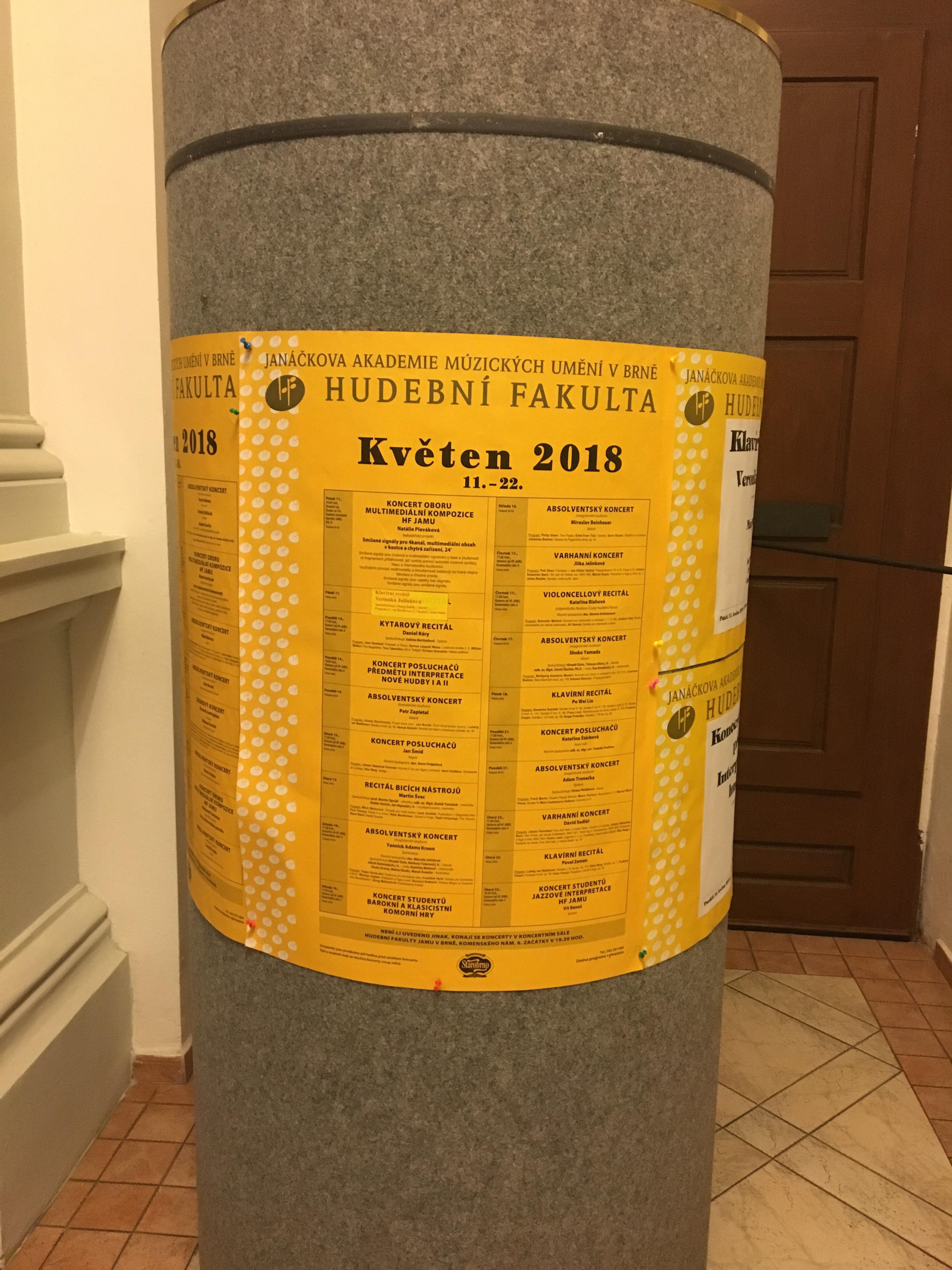 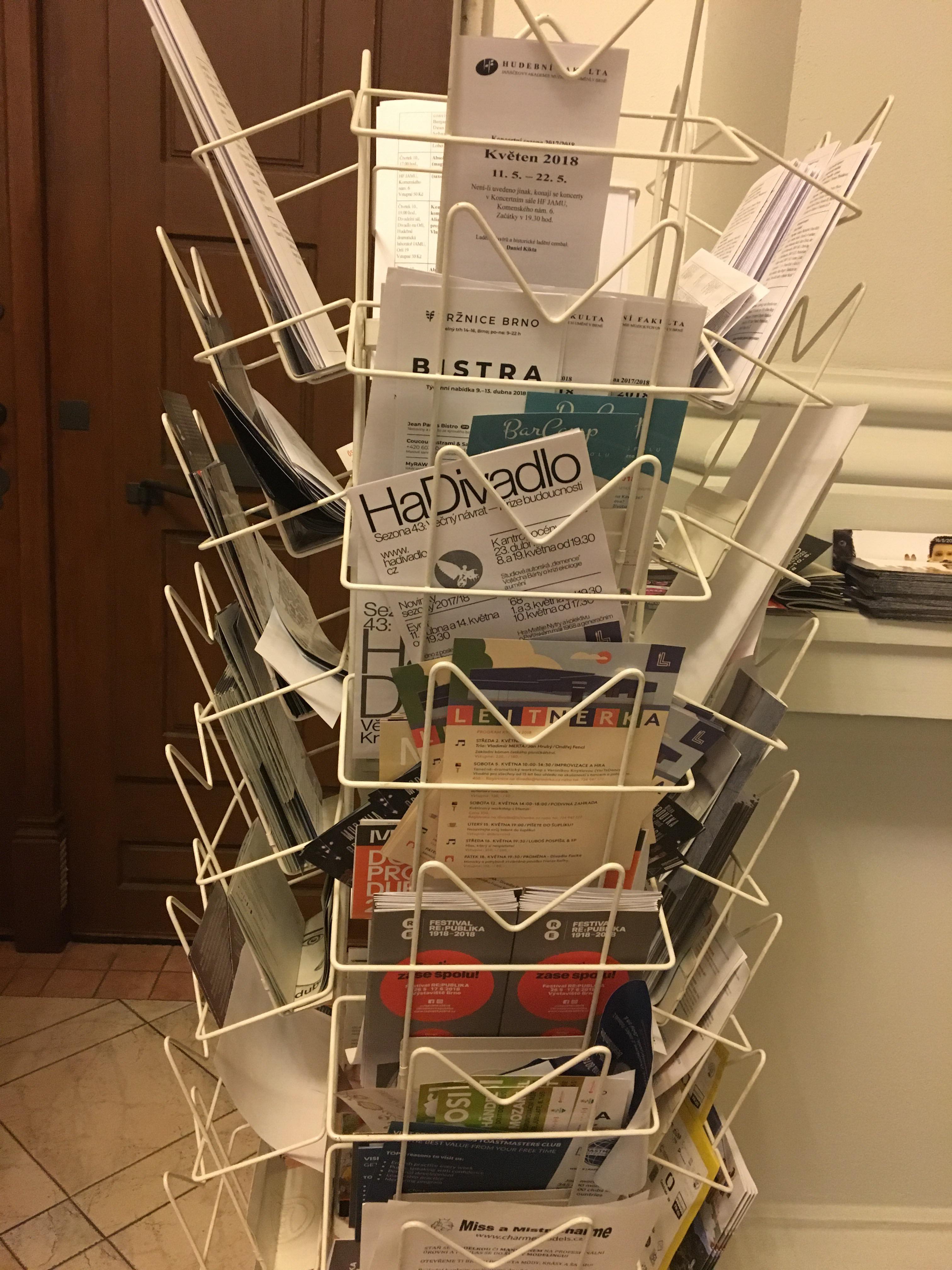 vstup
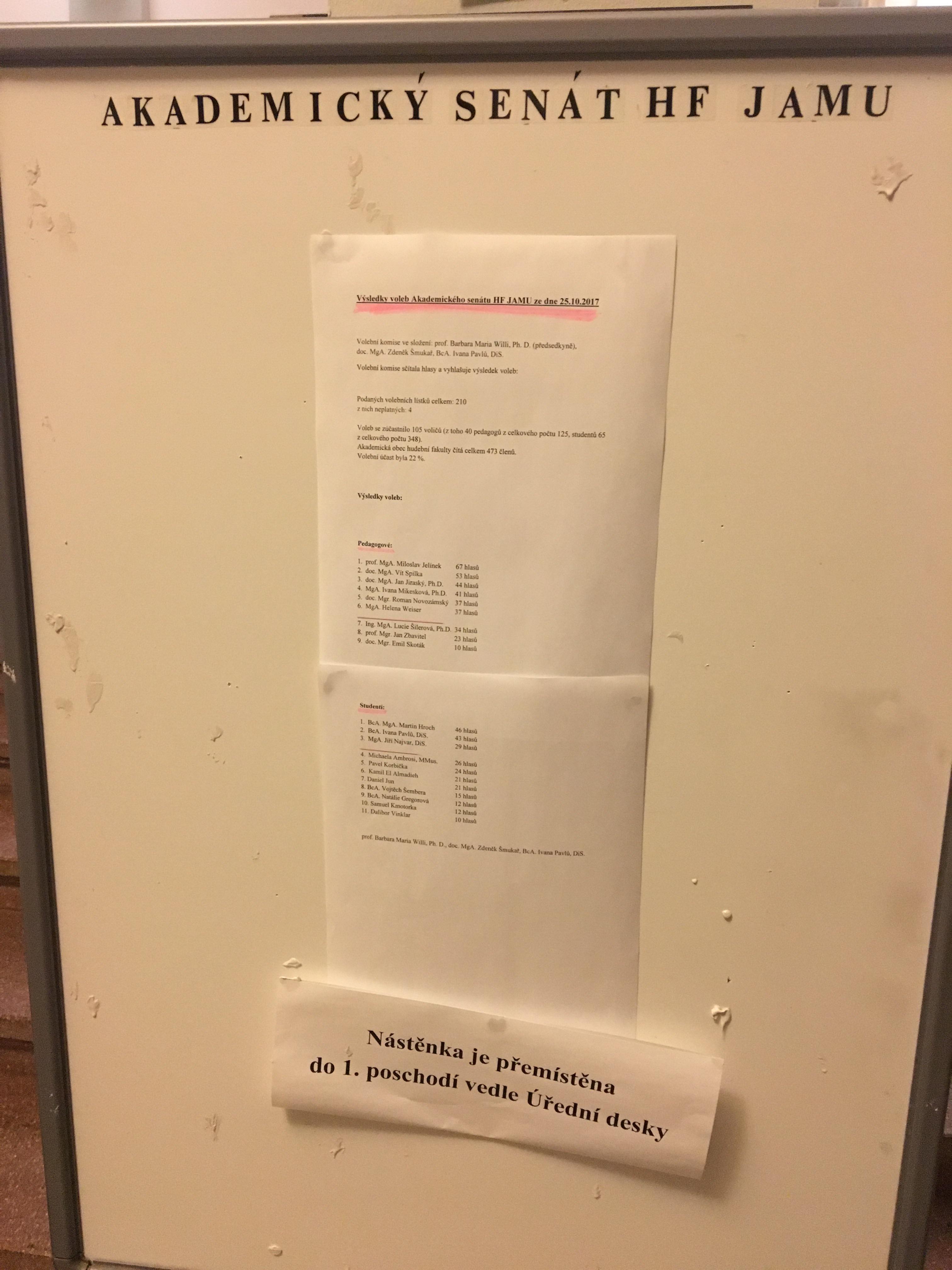 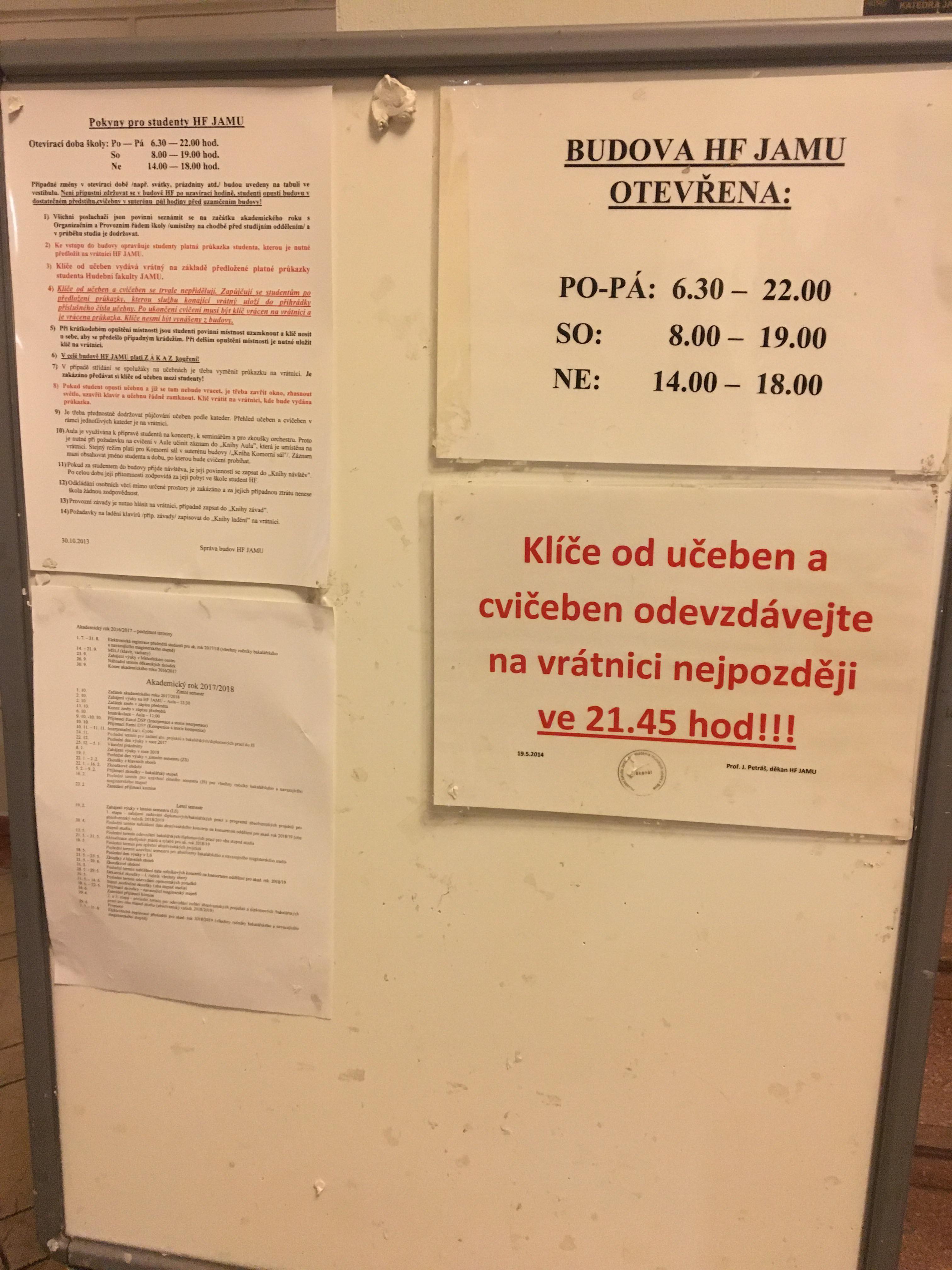 vzkazníky
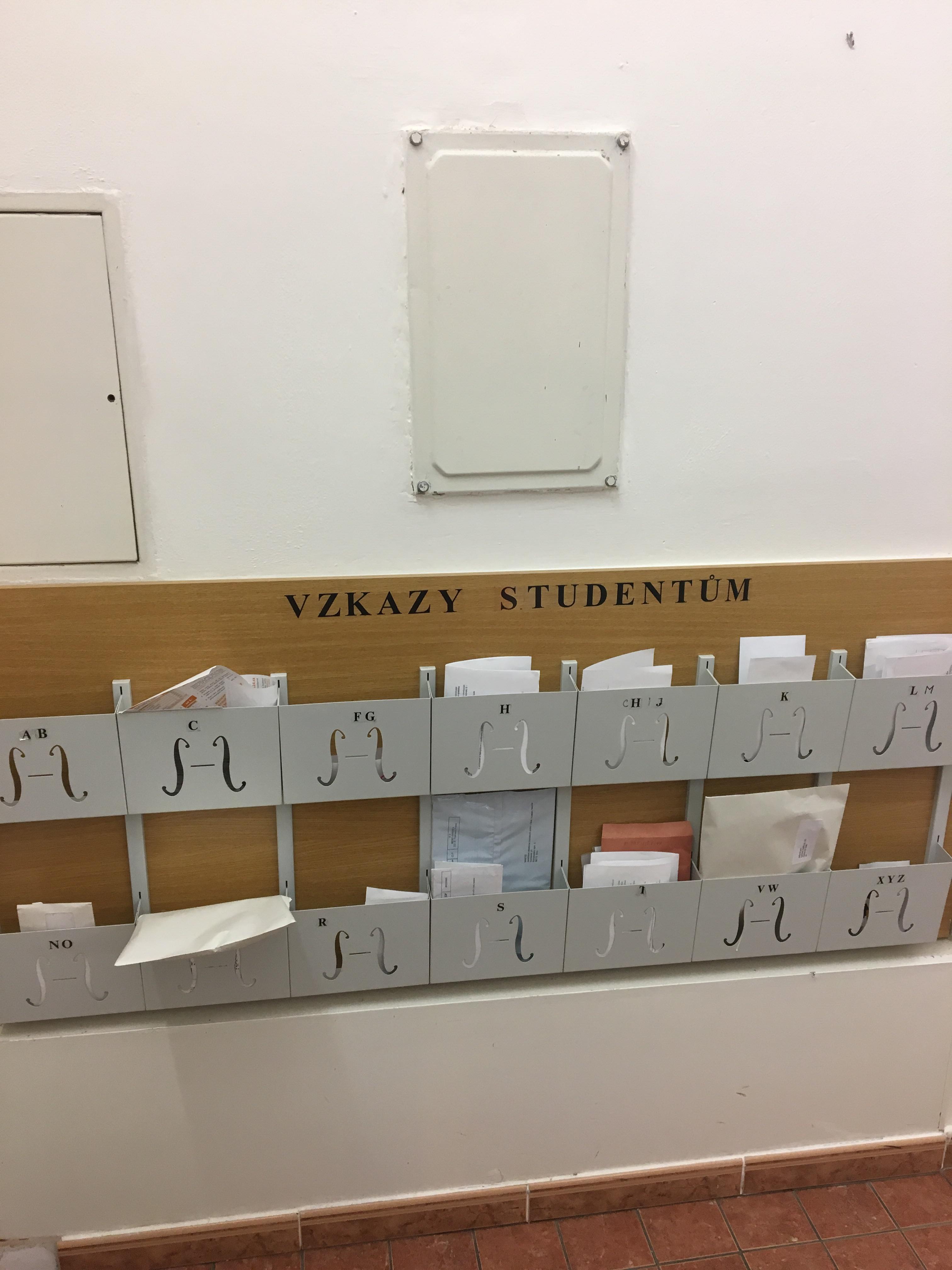 katedra hudební produkce
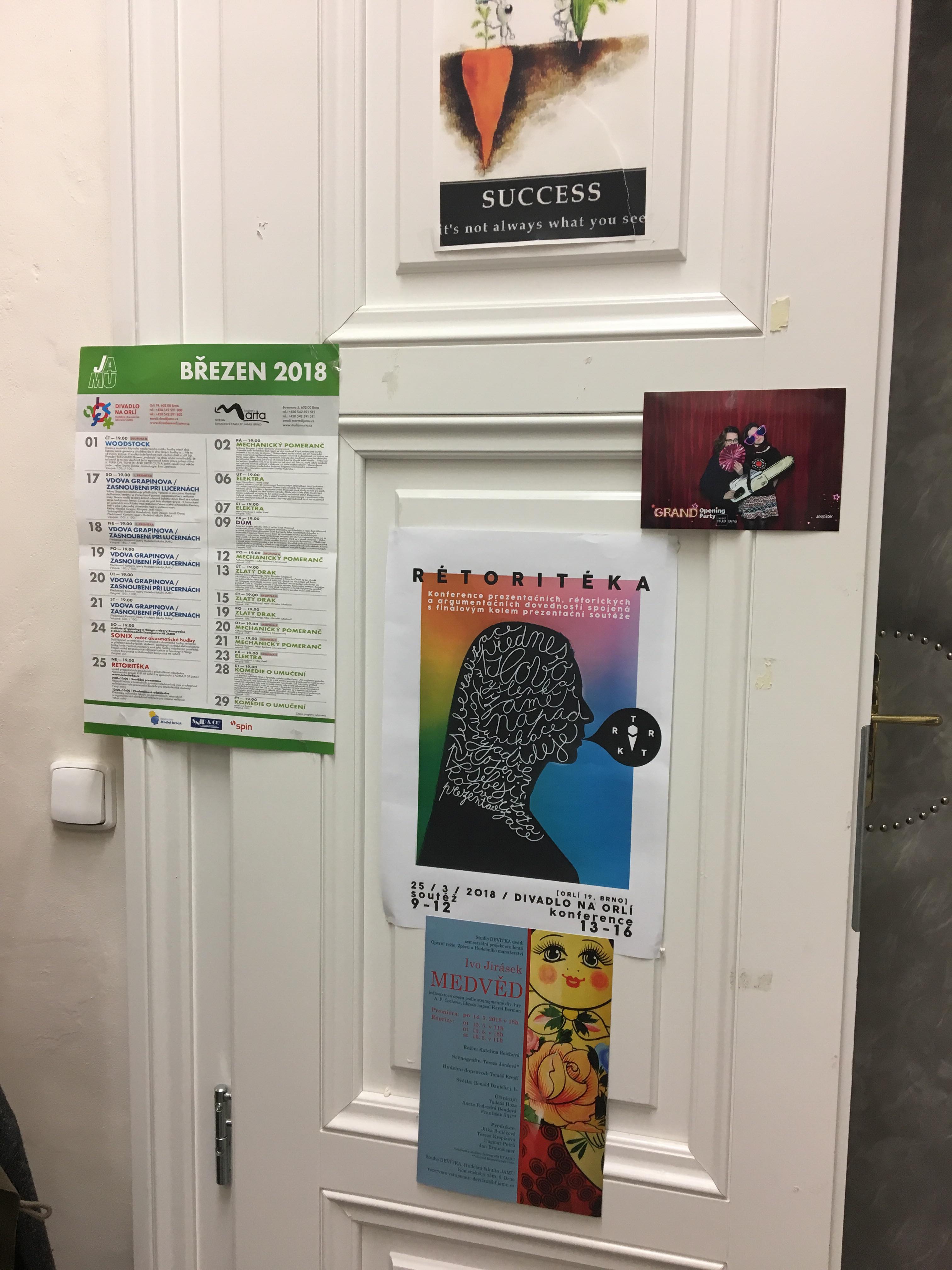 komorní opera | studio devítka
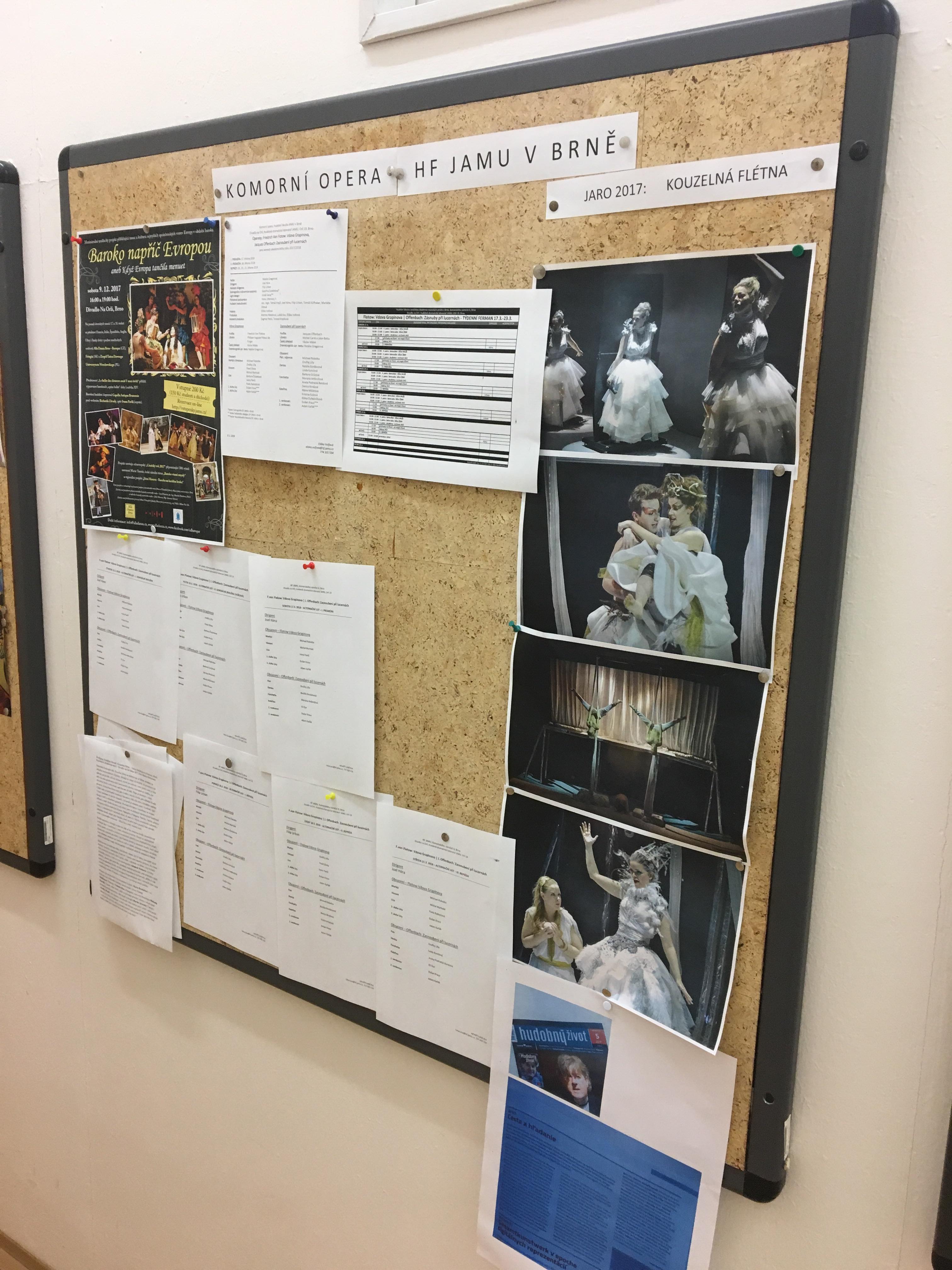 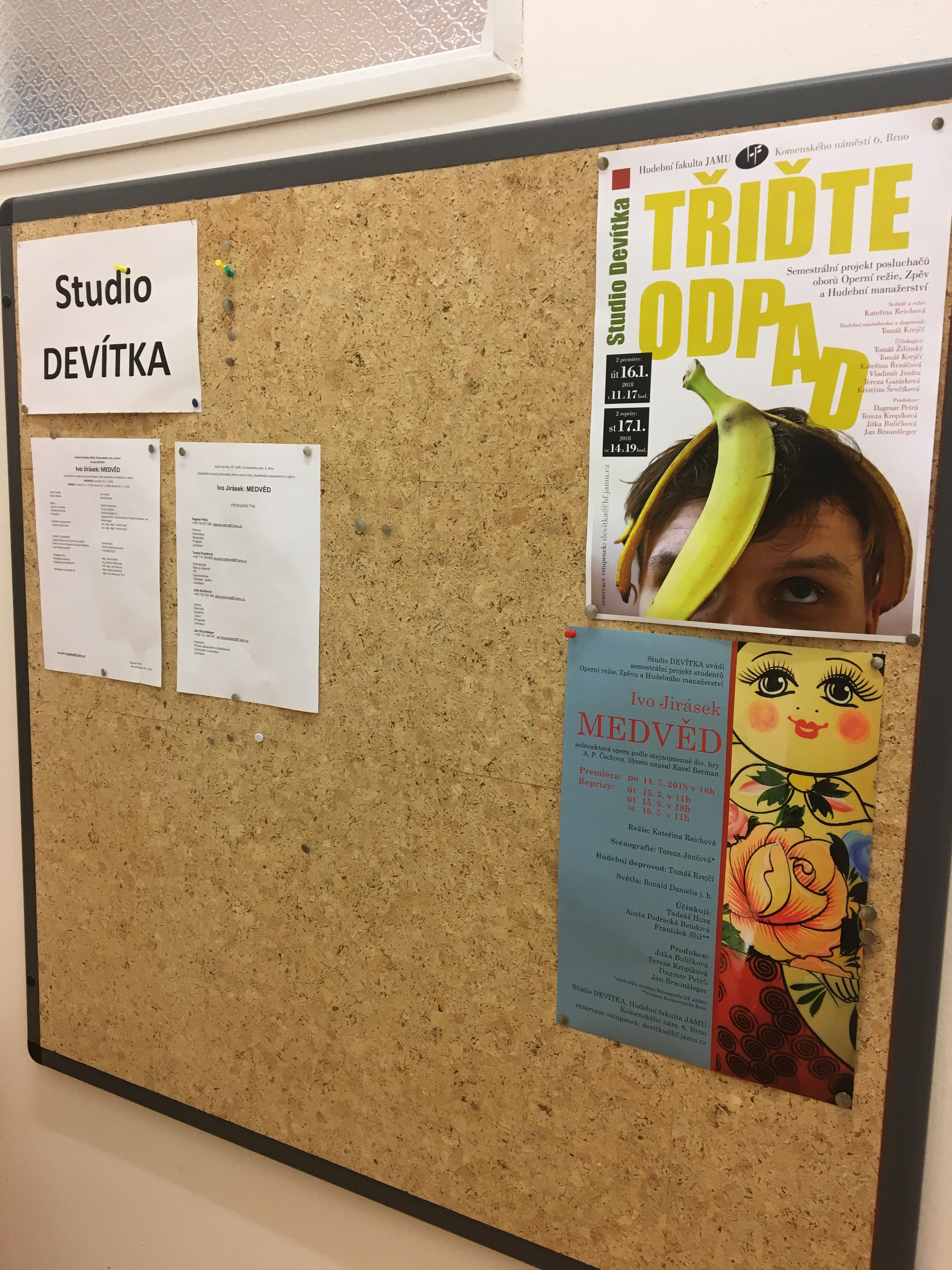 katedra operní režie
katedra cizích jazyků
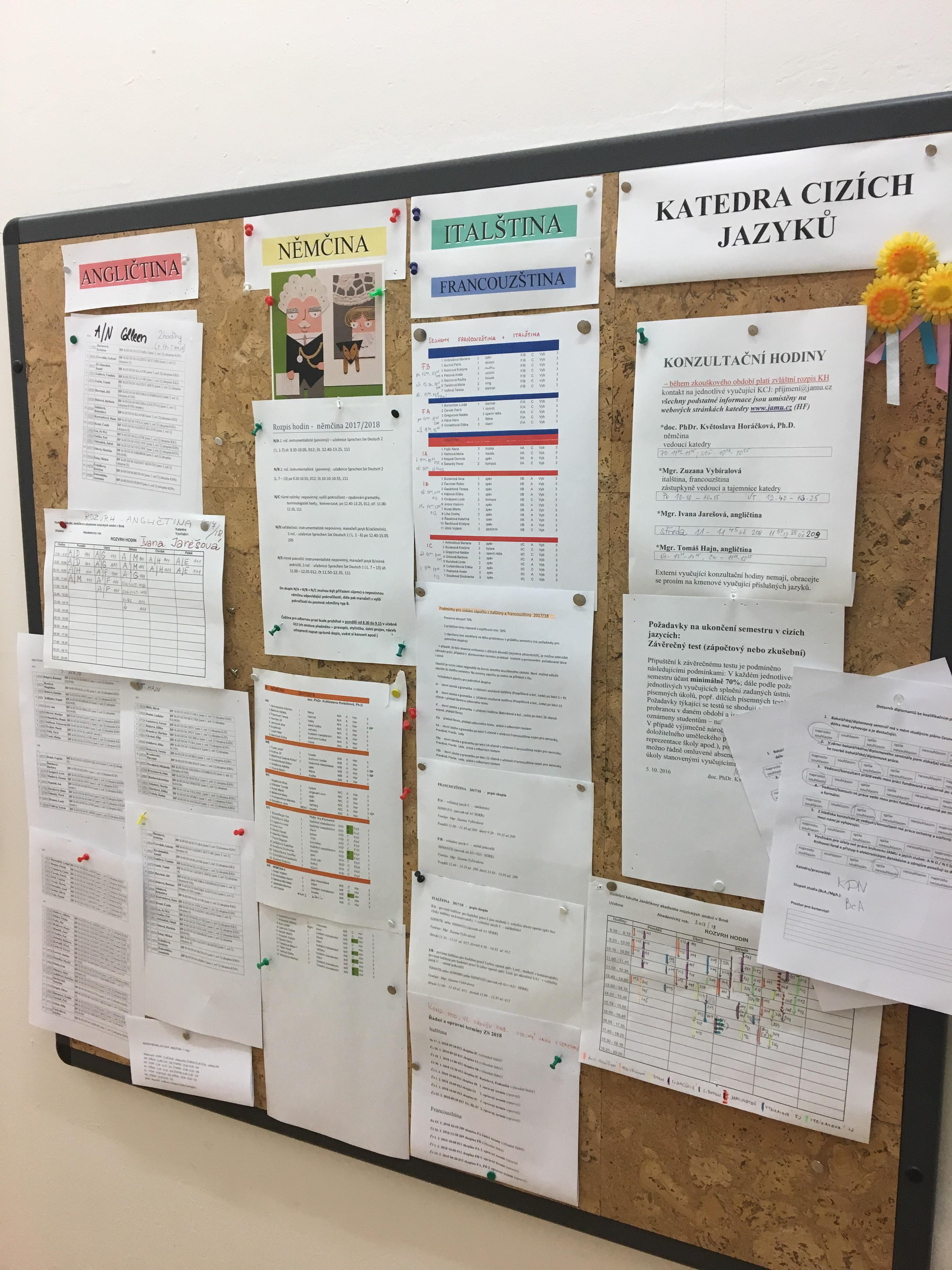 další katedry…
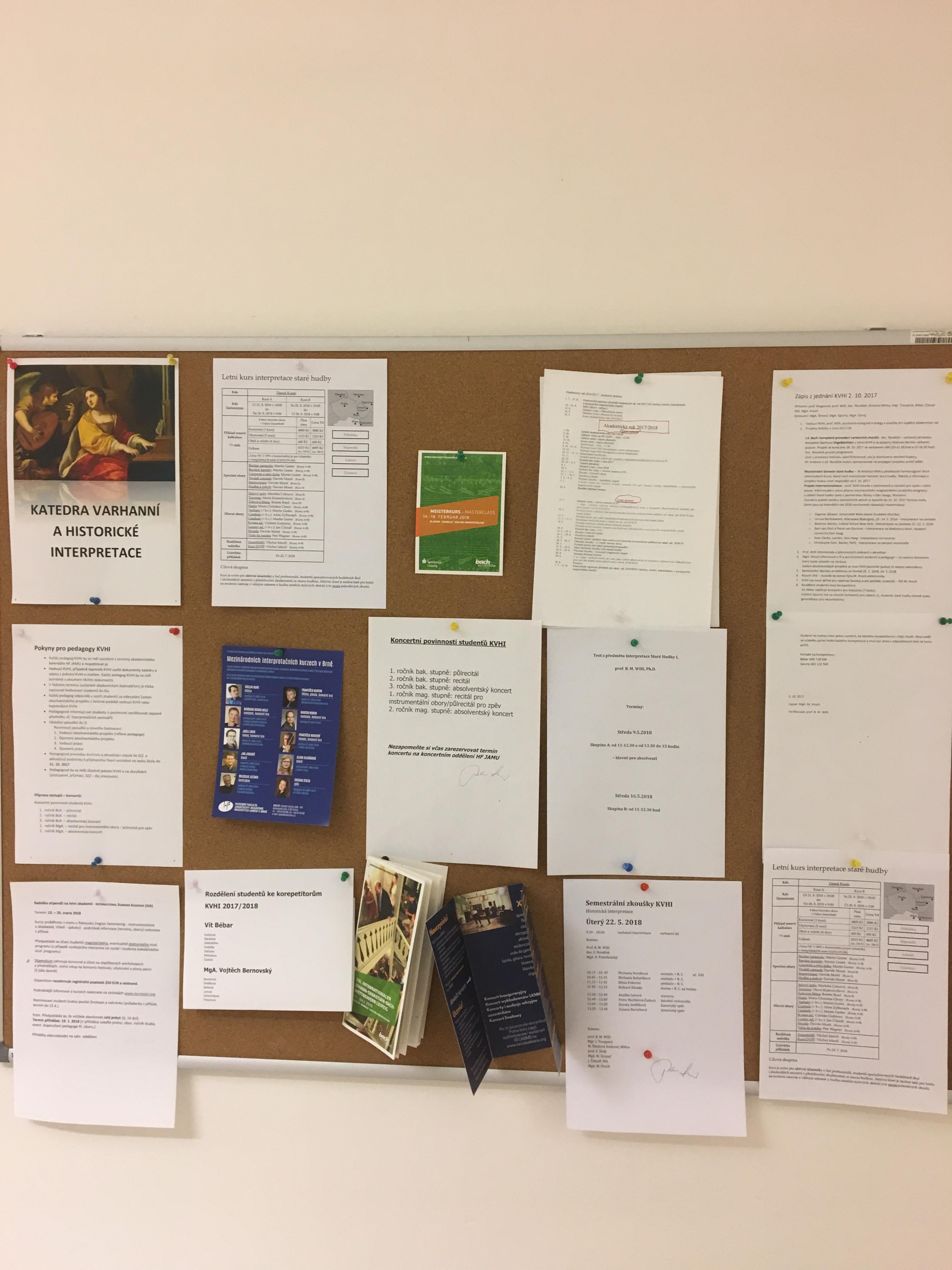 A NÁSTĚNKOVÝ SYSTÉM POKRAČUJE…
STUDIJNÍ ODDĚLENÍ
HARMONOGRAM KATEDER
NABÍDKY STÁŽÍ, ERASMŮ
KONKURZNÍ NABÍDKY
STUDIJNÍ VYHLÁŠKY A JINÉ AKTUALITY
ÚŘEDNÍ DESKA HUDEBNÍ FAKULTY
OFICIÁLNÍ DOKUMENTY
POVINNĚ ZVEŘEJŇOVANÉ INFORMACE
VYHLÁŠKY FAKULTY
NAVIGAČNÍ SYSTÉM
OZNAČENÍ SÁLŮ, KATEDER, MÍSTNOSTÍ, ODDĚLENÍ